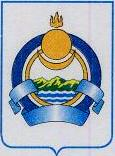 Министерство имущественных и земельных отношений
Республики Бурятия
Бесплатное предоставление земельных участков участникам специальной военной операции
Табинаев К.В.
Начальник отдела землеустройства
и землепользования
г. Улан-Удэ
2024 г.
03.05.2024 вступил в силу Закон Республики Бурятия от 29.04.2024 № 395-VII «О внесении изменений в Закон Республики Бурятия «О бесплатном предоставлении в собственность земельных участков, находящихся в государственной и муниципальной собственности», в соответствии с которым установлены случаи бесплатного предоставления в собственность участникам специальной военной операции и членам их семей земельных участков.
2
УЧАСТНИК СВО
является ветераном боевых действий
завершил участие в СВО
зарегистрирован по месту жительства, месту пребывания на территории РБ
имеет звание Героя Российской Федерации или награжден Орденами Российской Федерации
3
ЧЛЕНЫ СЕМЬИ УЧАСТНИКА СВО
Супруга (супруг), не вступившая(ий) в повторный брак
Дети до 18 лет, 
Дети старше 18 лет, ставшие инвалидами до 18 лет,
Дети от 18 до 23 лет, обучающиеся по очной форме обучения
Родители
Членам семьи погибшего участника СВО предоставляется один земельный участок в общую долевую собственность в равных долях, если соглашением между ними не предусмотрено иное.
Возраст детей учитывается на момент гибели (смерти) участника СВО.
4
Порядок приоритетности для членов семьи погибшего участника СВО
1) проживавшие совместно с погибшим участником СВО
2) не проживавшие совместно с погибшим участником СВО – в случае отсутствия совместно проживавших лиц или их отказа от права на предоставление земельного участка
Члены семьи, имеющие приоритетное право на предоставление земельного участка, вправе отказаться от права. Письменный отказ должен быть заверен нотариально, либо представлен лично в орган учета.
5
Бесплатно и однократно предоставляются:
земельные участки, на которых расположены принадлежащие участникам СВО жилые дома
земельные участки из земель сельскохозяйственного назначения для ведения сельскохозяйственного производства, переданные в аренду участникам СВО, по истечении трех лет с момента заключения договора аренды
земельные участки для индивидуального жилищного строительства
6
Межведомственное взаимодействие
В соответствии с заключенными соглашениями о взаимодействии Минобороны РФ, Росгвардии и Правительства Республики Бурятия за получением необходимой информации рекомендуется обращаться в части, касающейся:
предоставления сведений о военнослужащих, удостоенных звания Героя РФ или награжденных орденами РФ, и являющихся ветеранами боевых действий – в Главное управление кадров Минобороны России;
предоставления сведений о лицах, заключивших контракт о пребывании в добровольческом формировании, содействующем выполнению задач, возложенных на Вооруженные Силы Российской Федерации, и являющихся ветеранами боевых действий – в военные комиссариаты Республики Бурятия;
предоставления сведений о членах семей участников СВО - в военные комиссариаты Республики Бурятия;
предоставления сведений о лицах, проходящих (проходивших) службу в войсках национальной гвардии и имеющих специальные звания полиции, и являющихся ветеранами боевых действий - в Управление Росгвардии по Республике Бурятия, военные комиссариаты Республики Бурятия.
7
Земельные участки для ИЖС
Постановка в очередь и предоставление земельного участка по месту жительства (месту пребывания) участника СВО;
Допускается предоставление земельных участков без инфраструктуры;
Финансирование расходов на формирование земельных участков из республиканского бюджета в виде субсидий местным бюджетам;
Предельные размеры устанавливаются правилами землепользования и застройки.
8
Земельные участки для ведения сельскохозяйственного производства
Бесплатно предоставляются земельные участки из земель сельскохозяйственного назначения;
Максимальный размер – не более 20 га;
По действующим договорам аренды предельный размер земельного участка не устанавливается;
В случае неиспользования в течение 3 и более лет с момента предоставления в собственность земельный участок может быть изъят в порядке статьи 6 Федерального закона № 101-ФЗ
9
Земельные участки под жилыми домами
в ЕГРН отсутствуют сведения о зарегистрированных правах на жилой дом
копия документа, подтверждающего право собственности на жилой дом
10
Переходные положения
Участники СВО, имевшие право на получение в собственность земельного участка до вступления в силу Закона № 395-VII (т.е. в период с 25.11.2023 по 02.05.2024), сохраняют свое право.
11
План по реализации Закона № 395-VII
C учетом социальной значимости рассматриваемого вопроса рекомендуется разработать План («Дорожную карту»), в котором предусмотреть сроки мероприятий по реализации Закона № 395-VII, ответственных исполнителей, результаты реализации, подтвержденные источники финансирования.
В первую очередь необходимо определить территории, в границах которых будет осуществляться предоставление земельных участков участникам СВО, с учетом:
-	земельных участков, находящихся в федеральной собственности, и которые будут переданы в муниципальную собственность для реализации Закона;
- территорий, в том числе обеспеченных инженерной инфраструктурой, предоставление которых возможно в соответствии с утвержденными документами территориального планирования;
- иных территорий, развитие и вовлечение в оборот которых возможно в перспективе.
В целях передачи в муниципальную собственность земельных участков, находящихся в федеральной собственности, необходимость использования которых в интересах Вооруженных Сил РФ и Росгвардии отсутствует, рекомендуется обращаться в Департамент военного имущества Минобороны России и Росгвардию/Управление Росгвардии по Республике Бурятия.
12
СПАСИБО ЗА ВНИМАНИЕ!